地震灾害安全避险常识
XXXX小学主题班会
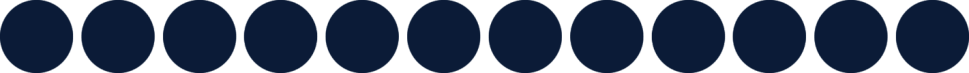 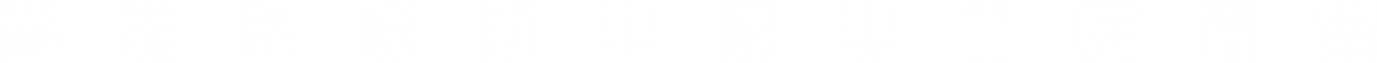 https://www.ypppt.com/
什么是地震？

定义：
地震又称地动、地振动，是地壳在内、外营力作用下，集聚的构造应力突然释放，产生震动弹性波，从震源向四周传播引起的地面颤动。
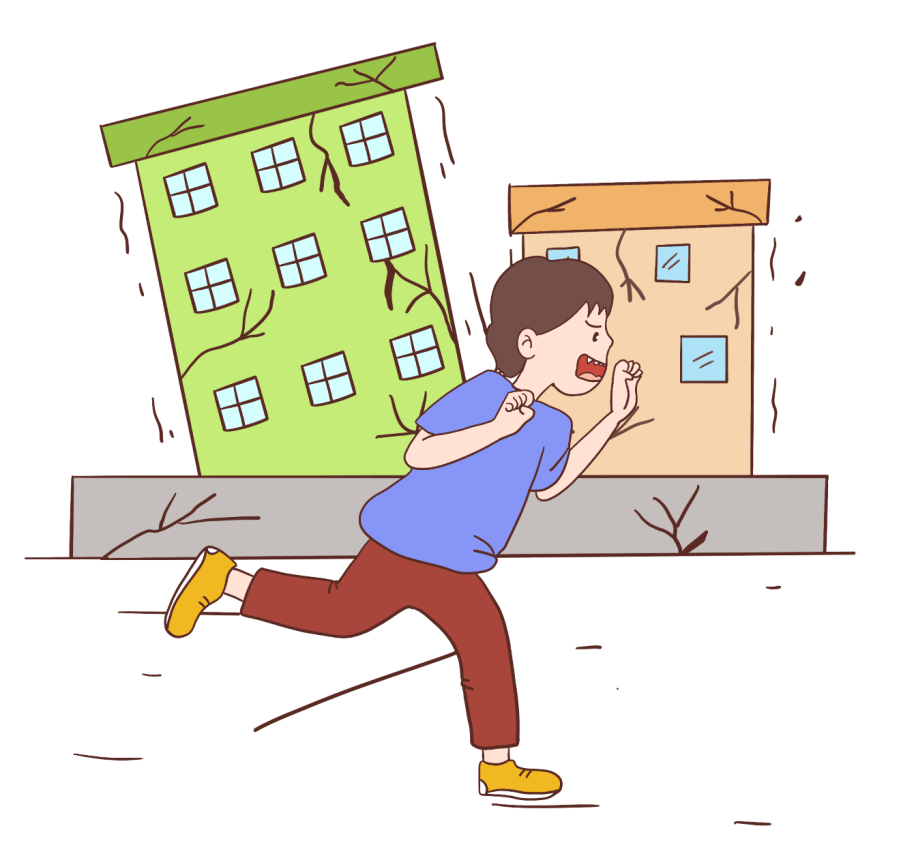 地震防护知多少？
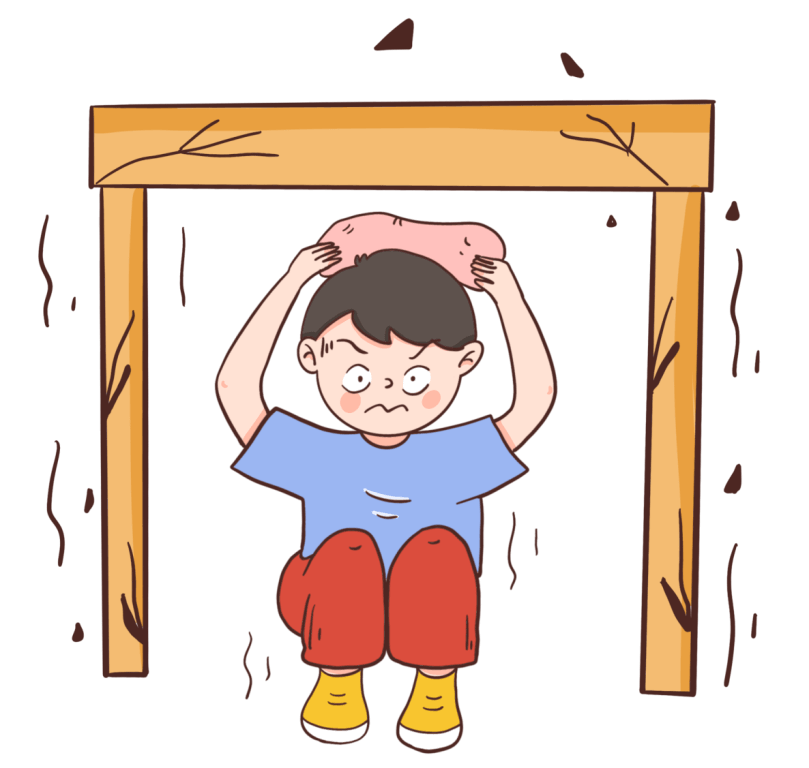 地震发生时如何应对？
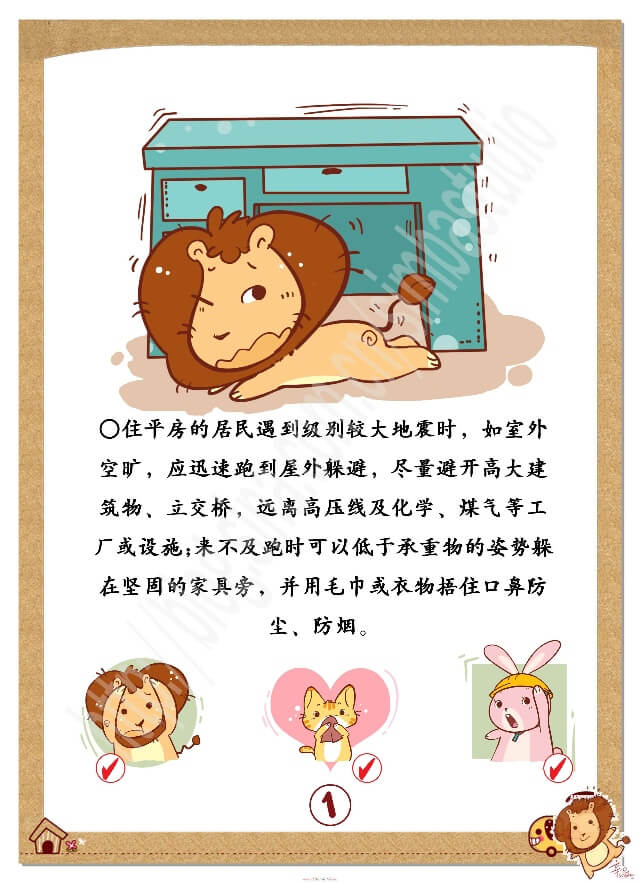 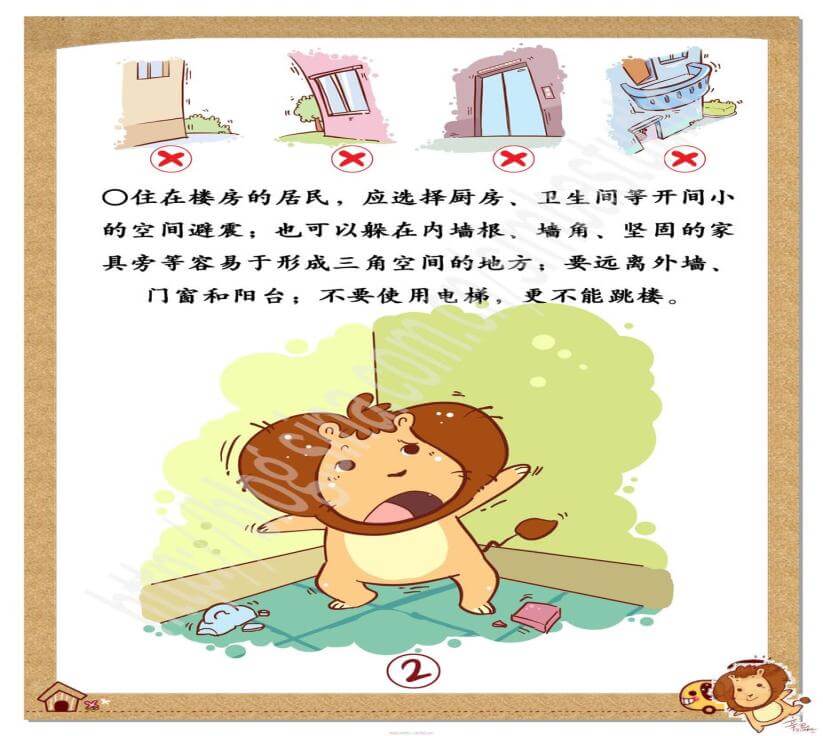 地震发生时如何应对？
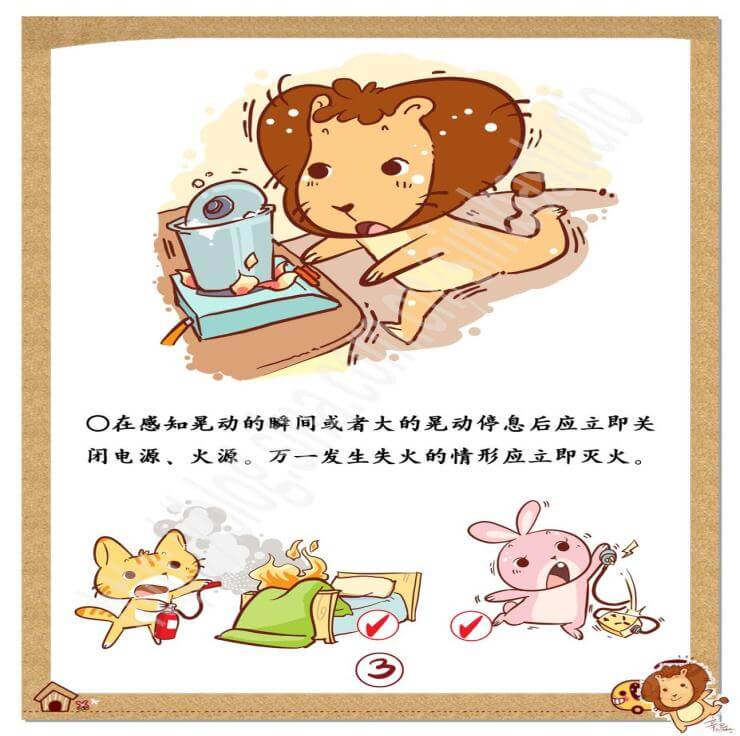 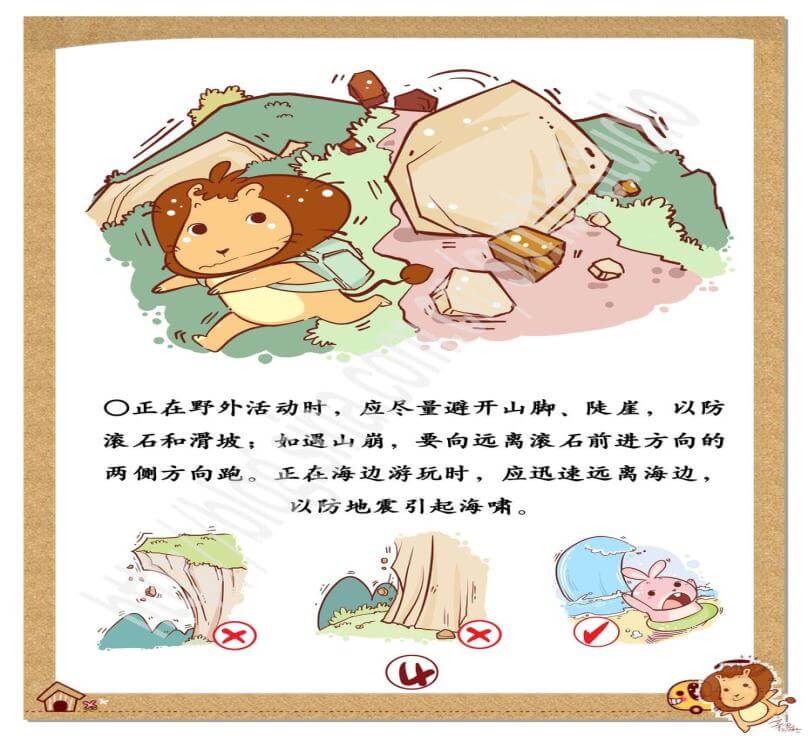 地震发生时如何应对？
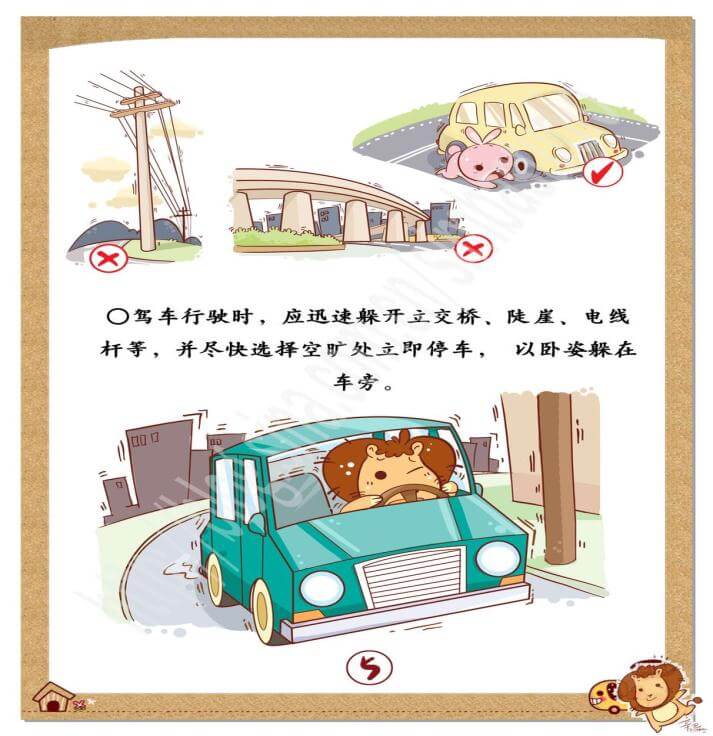 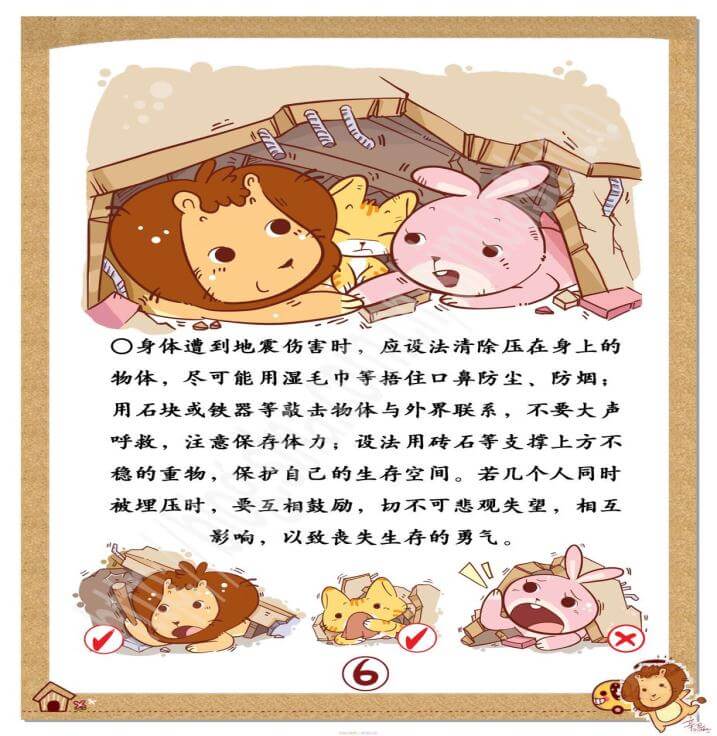 做好震后自救和互助
1、在操场或室外时，可原地不动蹲下，双手保护头部，注意避开高大建筑物或危险物。 
2、不要回到教室去。 
3、震后应当有组织地撤离。 
4、千万不要跳楼！不要站在窗外！ 不要到阳台上去！
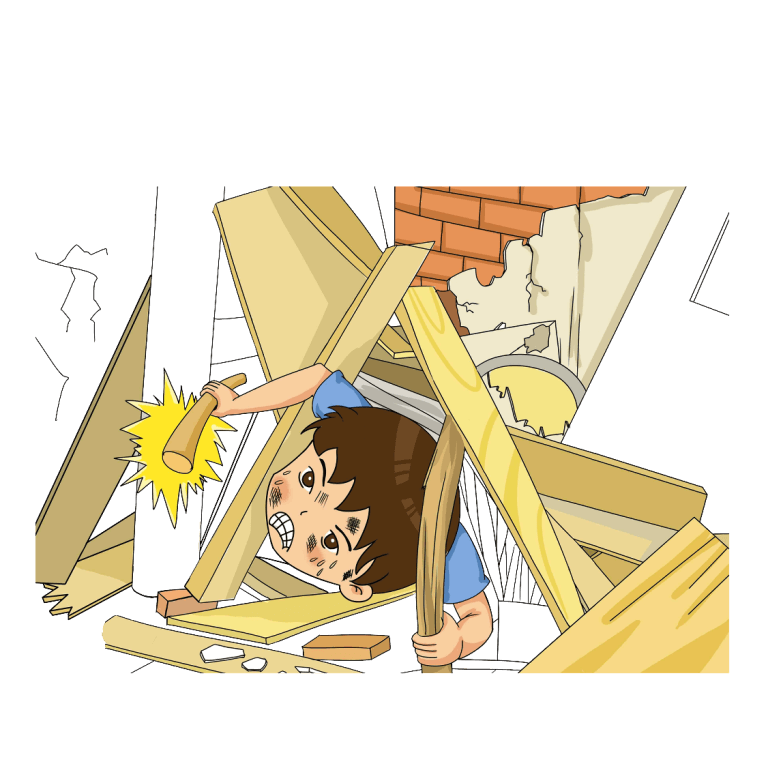 做好校园防震
1．保持镇静 。
2．止血、固定砸伤和挤压伤 。
3．妥善处理伤口 。
4．防止火灾 。
5．预防破伤风和气性坏疽，注意饮食饮水卫生，防止大灾后的大疫 。
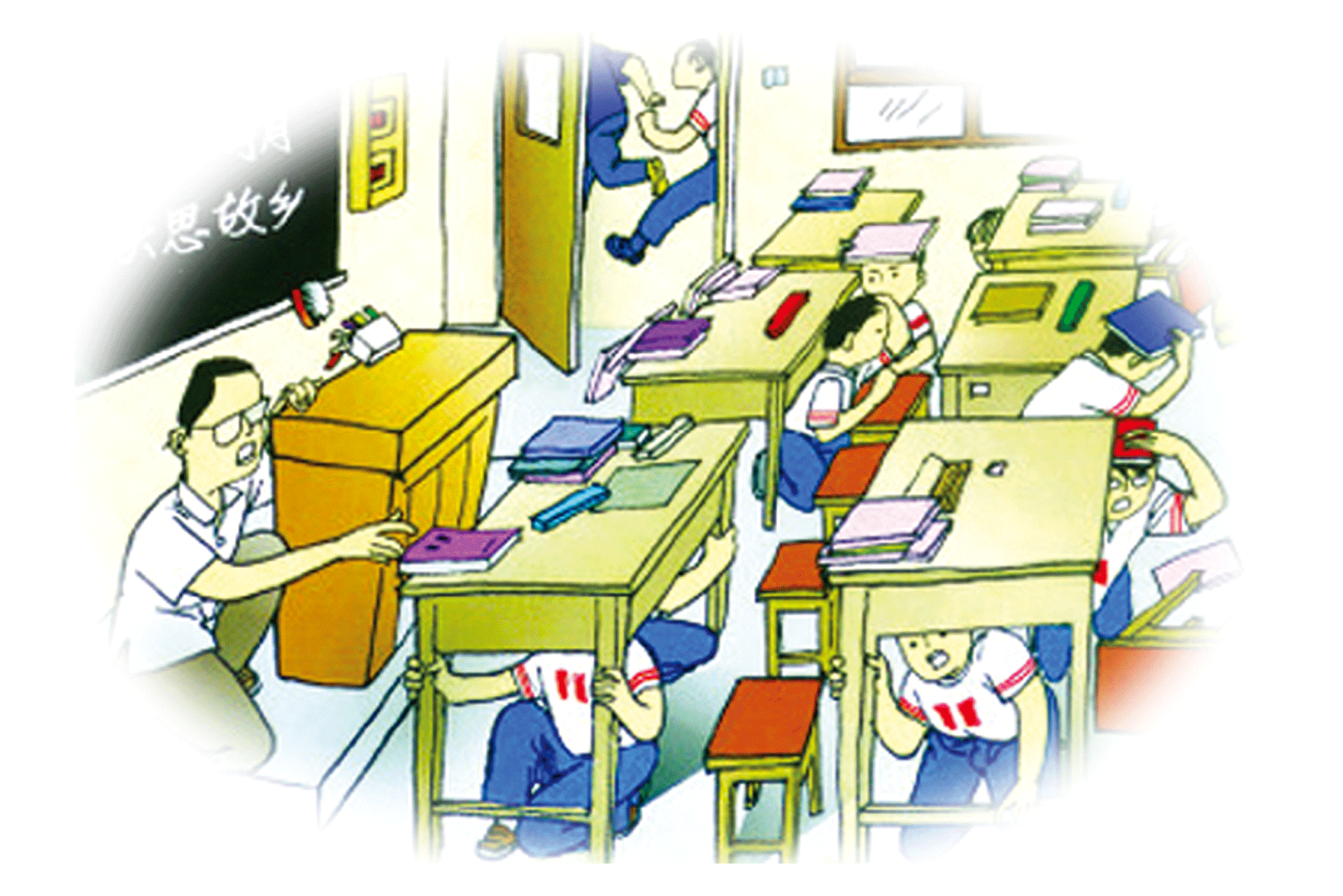 做好家庭防震
1．抓紧时间紧急避险。
	如果感觉晃动很轻，说明震源比较远，只需躲在坚实的家具旁边就可以。大地震从开始到振动过程结束，时间不过十几秒到几十秒，因此抓紧时间进行避震最为关键，不要耽误时间。 
2．选择合适避震空间。
	室内较安全的避震空间有：承重墙墙根、墙角；有水管和暖气管道等处。屋内最不利避震的场所是：没有支撑物的床上；吊顶、吊灯下；周围无支撑的地板上；玻璃（包括镜子）和大窗户旁。 
3．做好自我保护。
	首先要镇静，选择好躲避处后应蹲下或坐下，脸朝下，额头枕在两臂上；
或抓住桌腿等身边牢固的物体，以免震时摔倒或因身体失控移位而受伤；保护头颈部，
低头，用手护住头部或后颈；保护眼睛，低头、闭眼，以防异物伤害；保护口、鼻，
有可能时，可用湿毛巾捂住口、鼻，以防灰土、毒气。
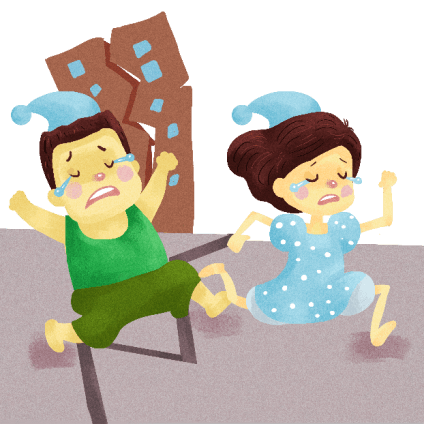 强震过后如何自救
1、地震发生后，应积极参与救助工作，可将耳朵靠墙，听听是否有幸存者声音。 
2、使伤者先暴露头部，保持呼吸畅通，如有窒息，立即进行人工呼吸。 
3、一旦被埋压，要设法避开身体上方不结实的倒塌物，并设法用砖石、木棍等支撑残垣断壁，加固环境。 
4、地震是一瞬间发生的，任何人应先保存自己，再展开救助。先救易，后救难；先救近，后救远。
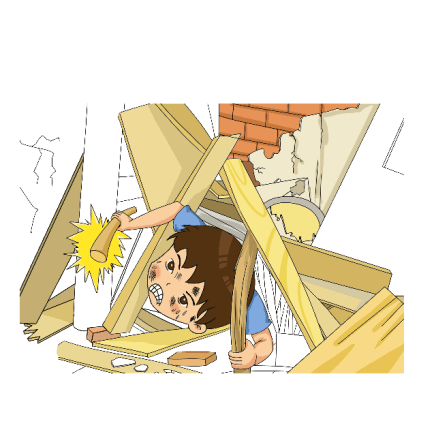 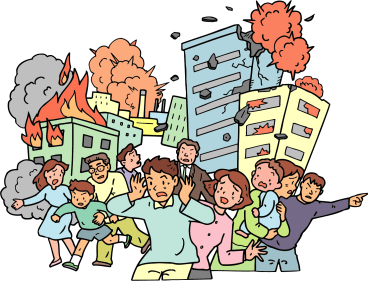 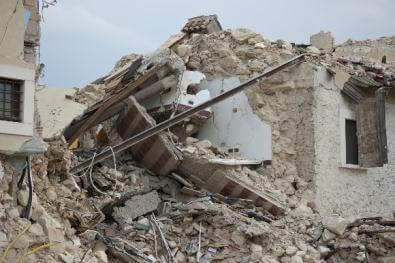 地震时的九条须知
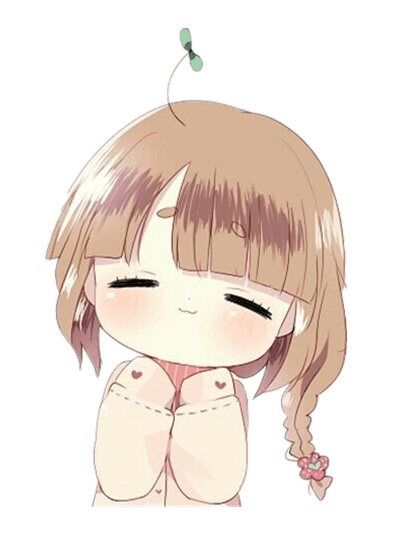 1、摇晃时立即关火，失火时立即灭火
2、 不要慌张地向户外跑
3、 将门打开，确保出口 
4、 户外的场合，要保护好头部，避开危险之处 
5、 在百货公司、剧场时依工作人员的指示行动 
6、 汽车靠路边停车，管制区域禁止行驶　
7、 务必注意山崩、断崖落石或海啸  　
8、 避难时要徒步，携带物品应在最少限度 
9、 不要听信谣言，不要轻举妄动
PPT下载 http://www.ypppt.com/xiazai/
地震常识小测试
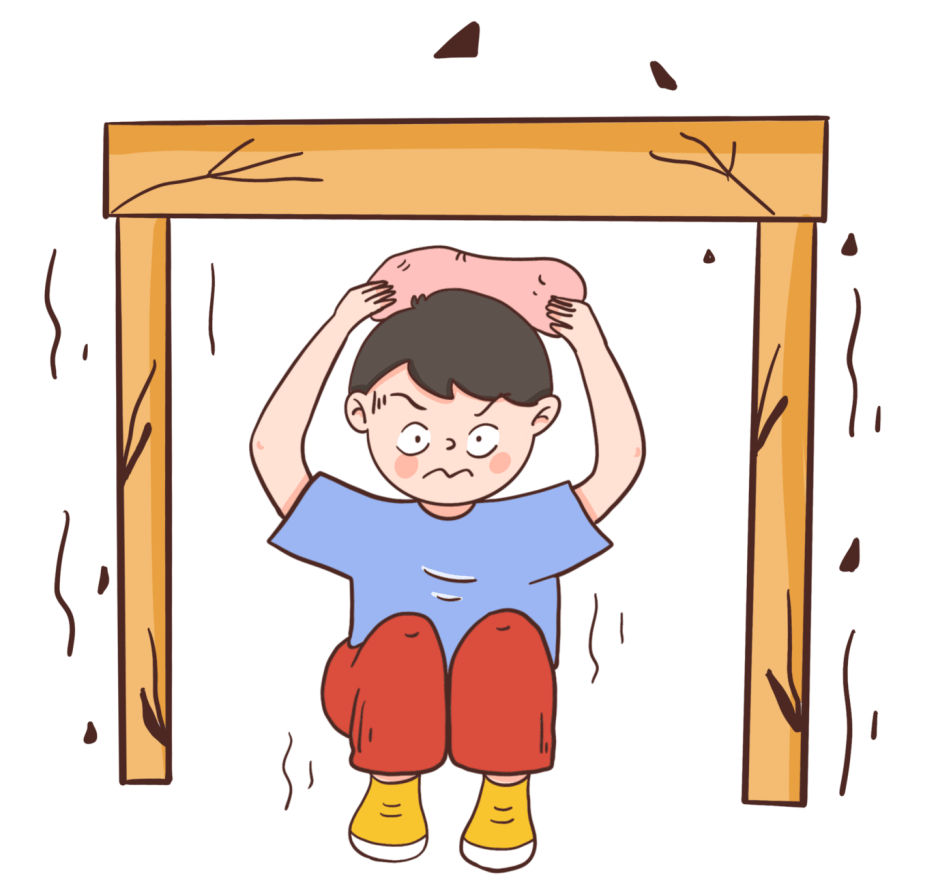 [Speaker Notes: https://www.ypppt.com/]
知识抢答
1、当地震发生时你在家里，应如何避震（  ） 
 A、躲在桌子等坚固家具的下面，房屋倒塌后能形成三角空间的地方
 B、去楼道
 C、原地不动
 D、跳楼
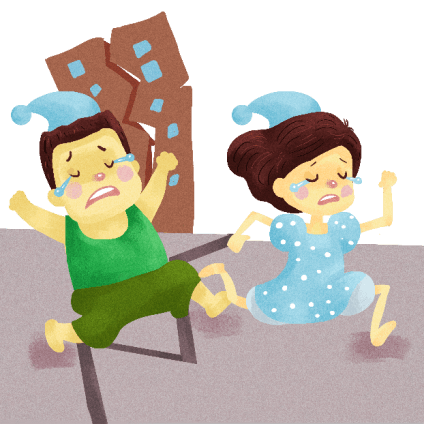 知识抢答
2、当地震发生时你在学校上课，应如何避震（　　）
　A、向教室外跑　　
　B、听老师指挥　　
　C、蹲在地上　
　D、涌向楼梯间
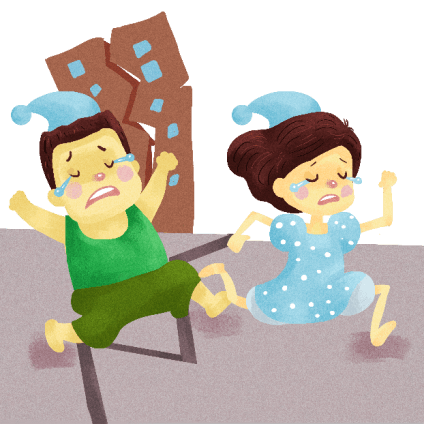 知识抢答
3、地震发生后，从高楼撤离时应走（    ）
　A、安全通道 　
    B、跳楼 　
    C、乘坐电梯 　　
　D、从窗户抓绳下滑
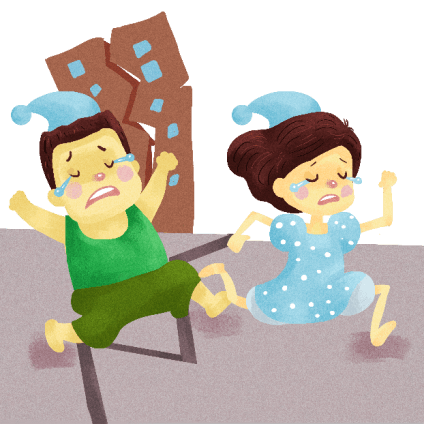 知识抢答
4、震后救人时对处于黑暗窒息、饥渴状态下埋压过久的人，正确的护理方法是（   ）
A、尽快救出来，尽快见光亮  
B、 尽快救出来，尽快进食  
C、蒙上眼睛救出来，慢慢呼吸、进食 　　
D、 尽快救出来，尽快输氧
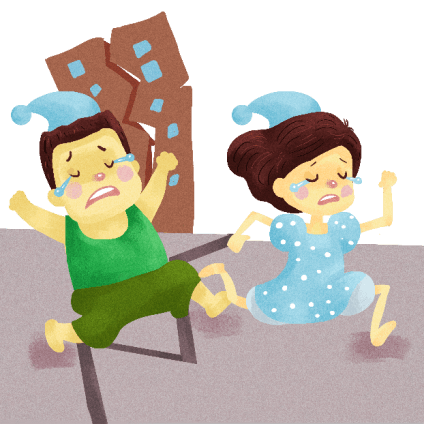 知识抢答
5、震后被埋压时求生的对策是（   ）
A、不停地呼救
B、不顾一切的行动 
C、精神崩溃，惊慌失措 
D、保存体力，寻找脱险捷径
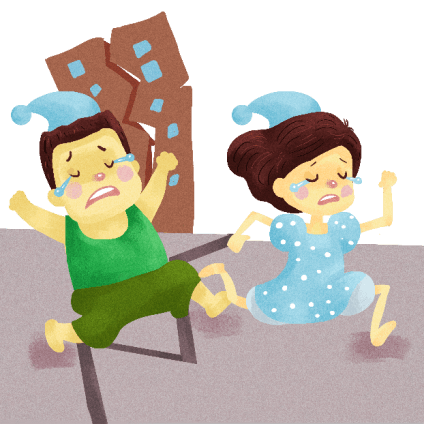 知识抢答
7、当你听说某日某时某分，将发生几点几级大地震，你应____。( )
 A、尽快告诉亲戚
 B、立即组织家人到开阔地，同时做好备震的物质准备
 C、不信不传，必要时向地震部门报告或询问
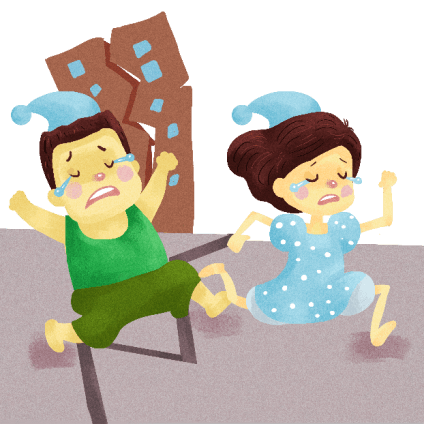 知识抢答
8、地震发生时你在户外如何避震（ 　　） 
A、就地选择开阔地避震
B、避开高大建筑物
C、迅速返回室内　 
D、避开过街桥、立交桥
E、抱住电线杆
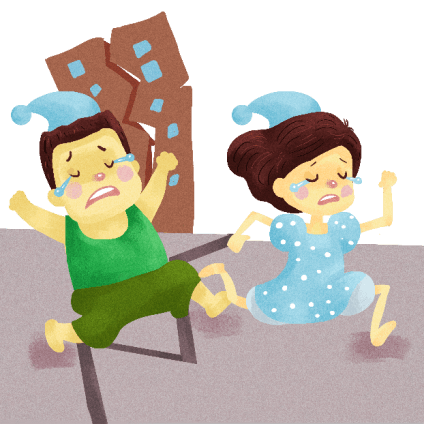 知识抢答
9、地震的突发性很强，往往使人措手不及，防不胜防。因此，家庭在平时要准备一个防震包，以解震后的燃眉之急，防震包所装物品数量不能太多，以方便携带。一般必须存放的物品应该有（  ）
　A、食品                           B、水
    C、日常生活用品　      D、急救药物
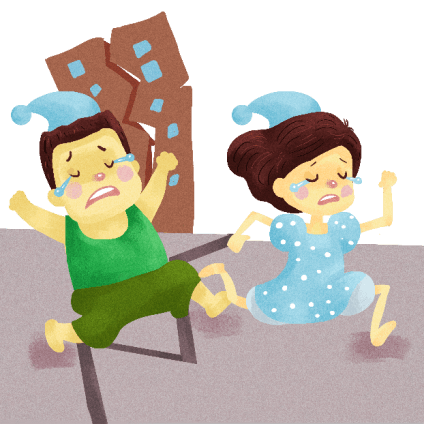 知识抢答
10、地震发生时，要保持清醒，头脑冷静，就地避险，不可贸然外逃，可选择安全的地方避险，如（   ）
A、阳台
B、桌子底下
C、开间小的卫生间
D、墙角
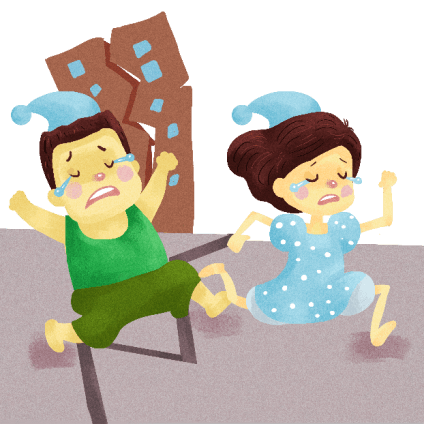 判断正误
1、在室内避震，应选择牢固、能掩护身体的物体下(旁)、易于形成三角空间，开间小、有支撑的地方。
 2、地震时被埋压应拼命呼唤。
 3、在操场或室外遇到地震时，要注意避开高大建筑物、树木、危险物。
4、任何单位和个人都有依法参加防震减灾活动的义务。　　             
5、地震施救原则：先治伤、后救命
6、对学校、医院等人员密集场所的建设工程，应当按照低于当地房屋建筑的抗震设防要求进行设计和施工。
7、乘坐正在行驶的电(汽)车内遇到地震时，要 重心提高 ，躲在座位附近，等地震过去后再下车。
8、乘坐正在行驶的火(汽)车时遇到地震，要抓牢 扶手，以免摔倒或碰伤。
9、在农村，当地震发生时应立即躲到墙根下 。
10、在操场或室外遇到地震时，可原地不动蹲下，双手保护腹部。
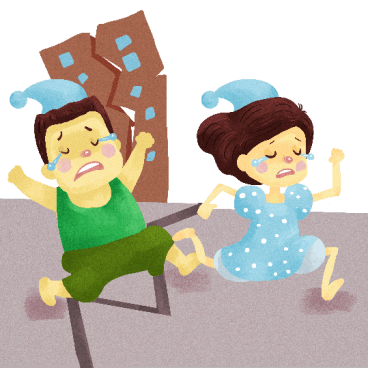 结束语
地震时有发生，恶魔总是来找无知的人。我们要注意安全、注意防震减灾。让我们未雨绸缪，为我们的生命买一份保险，为我们的生命加一把锁吧！
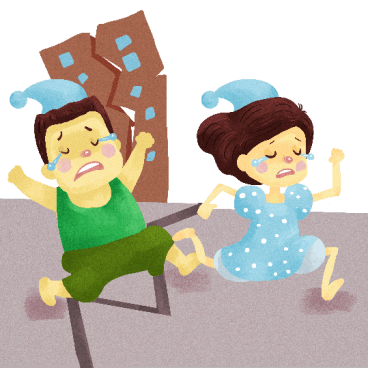 地震无情 人间有爱
XXXX小学主题班会
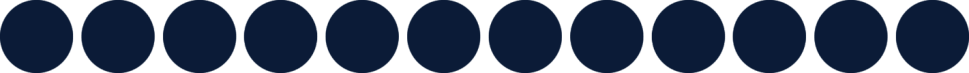 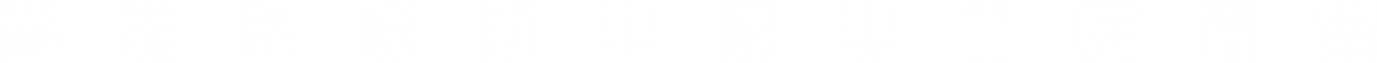 更多精品PPT资源尽在—优品PPT！
www.ypppt.com
PPT模板下载：www.ypppt.com/moban/         节日PPT模板：www.ypppt.com/jieri/
PPT背景图片：www.ypppt.com/beijing/          PPT图表下载：www.ypppt.com/tubiao/
PPT素材下载： www.ypppt.com/sucai/            PPT教程下载：www.ypppt.com/jiaocheng/
字体下载：www.ypppt.com/ziti/                       绘本故事PPT：www.ypppt.com/gushi/
PPT课件：www.ypppt.com/kejian/
[Speaker Notes: 模板来自于 优品PPT https://www.ypppt.com/]